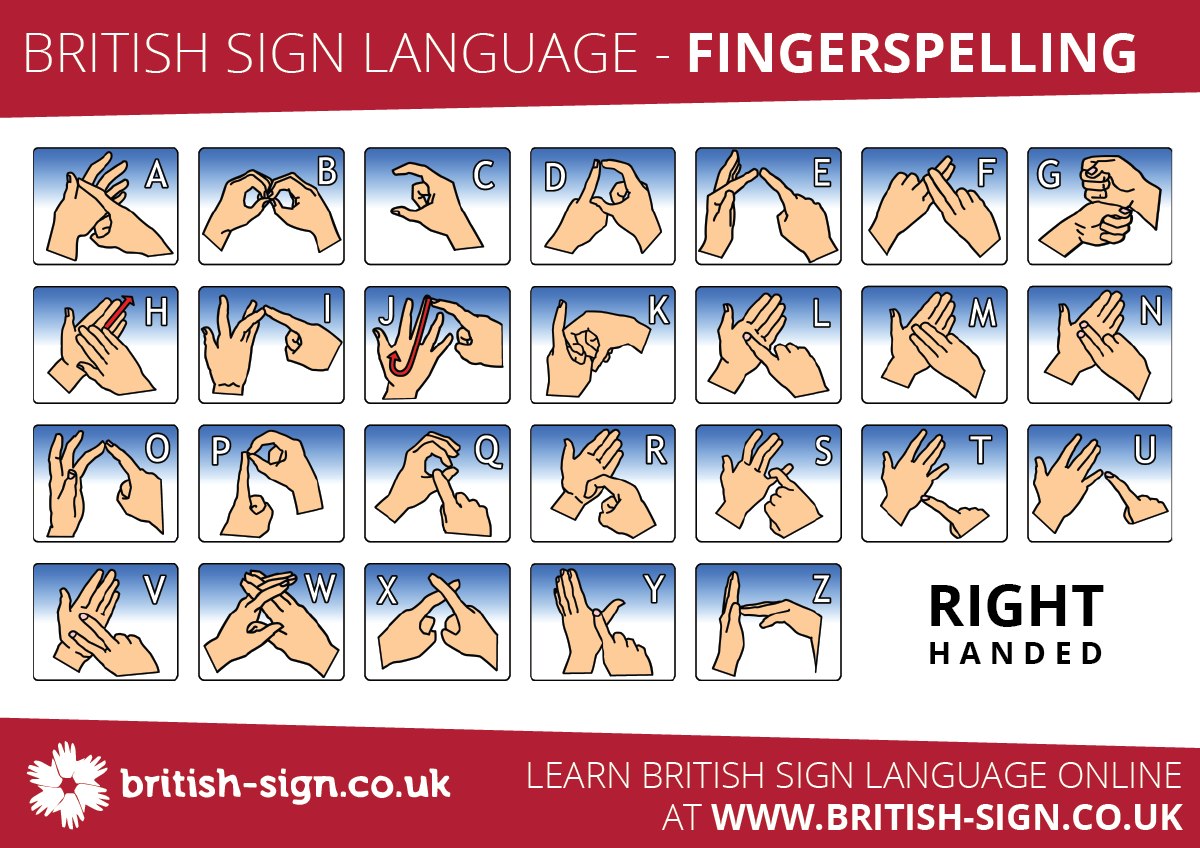 BSL – British sign language
British Sign Language is a sign language used in the United Kingdom, and is the first or preferred language of some deaf people in the UK.
BSL isn’t simply English with hand signs, it is a different language with its own grammar and sentence construction. While you would say “what is your name?” in English, a BSL user would sign, “your name, what?”
Most Deaf people who use British Sign Language, It’s a rich combination of hand gestures, facial expressions and body language
You might assume that sign language across the world is the same – but actually British Sign Language is totally different to other sign languages such as American Sign Language or Japanese Sign Language
How to say your name in sign language
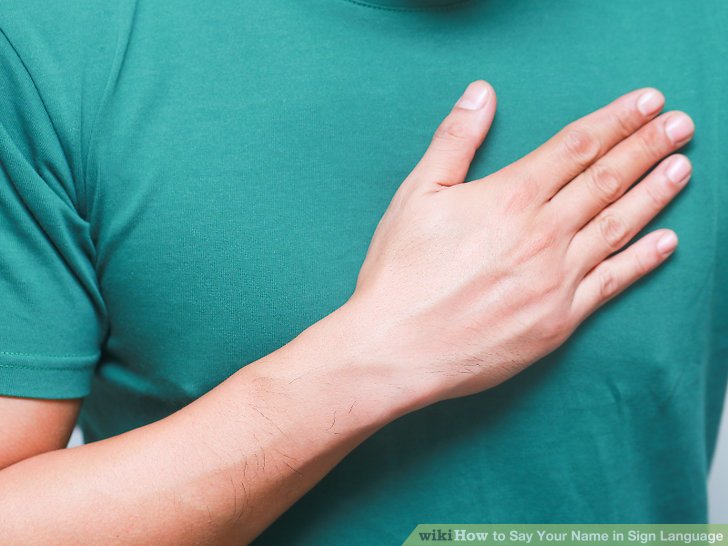 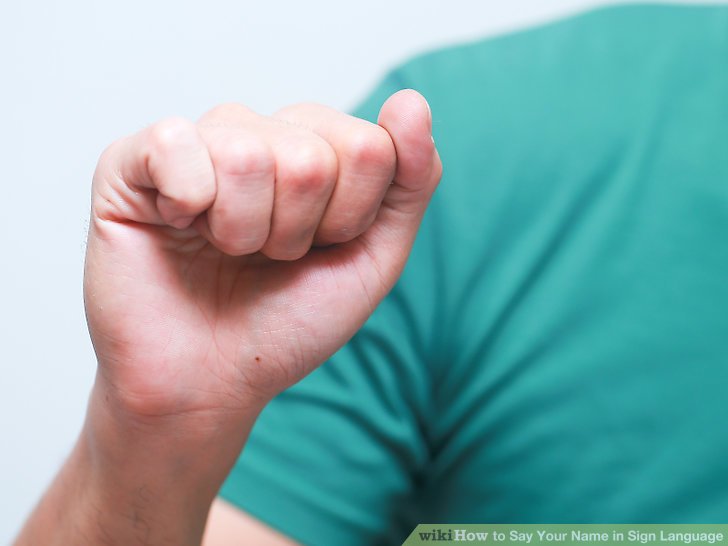 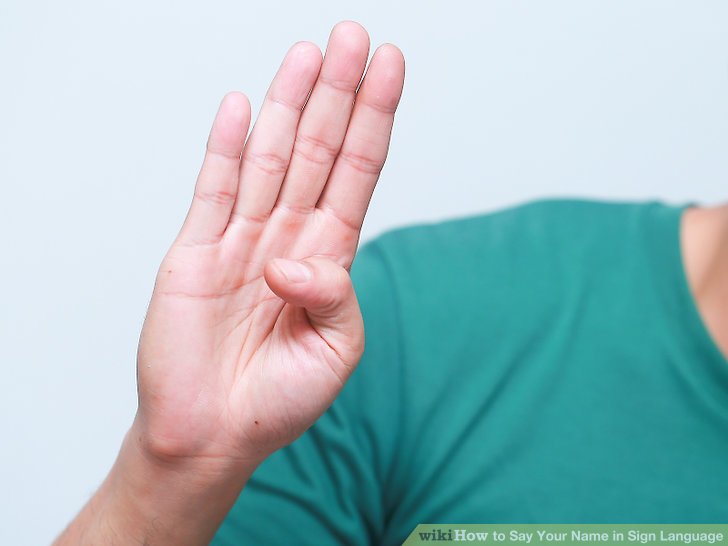 Hi
My
Name
Is
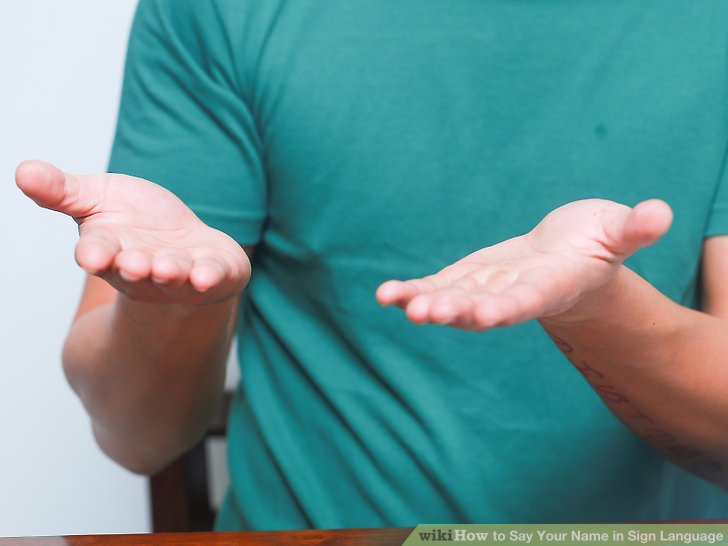 Moizza